ארגון המחשב ומערכות הפעלה
אביב תשפ״ד
תרגול 12 – הקצאות זיכרון וזיכרון וירטואלי
[Speaker Notes: פרק 6 בספר]
מדיניות הקצאת זיכרון (Malloc)
להלן שרטוט שמתאר את מצב ה Heap במערכת התומכת בהקצאה רציפה של זיכרון (contiguous allocation).
האזורים הכהים מייצגים שטחים שהוקצו
הכתובות נתונות ביחידות של 1KByte
0              50 60  70          110 118    130 140 145      185                               245   255
מדיניות הקצאת זיכרון (Malloc)
כעת מגיעה בקשה להקצאה של 3KByte, ולאחריה בקשה ל 49KByte. 
אילו אזורי זיכרון יוקצו (אם יוקצו) עבור כל אחת מהבקשות אם משתמשים בכל אחת מהשיטות הבאות:
First-Fit
Next-Fit
Best-Fit
Worst-Fit
ציינו כתובת התחלה וסיום או כישלון.
First-Fit
= אזור שהוקצה
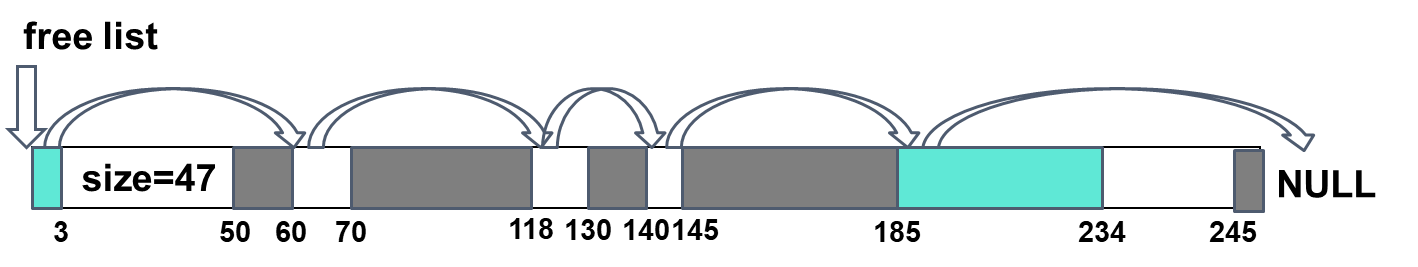 הקצאה במקום הראשון שיש בו מקום.
מדידות מראות שזה הכי מהיר והכי חסכוני.
Next-fit
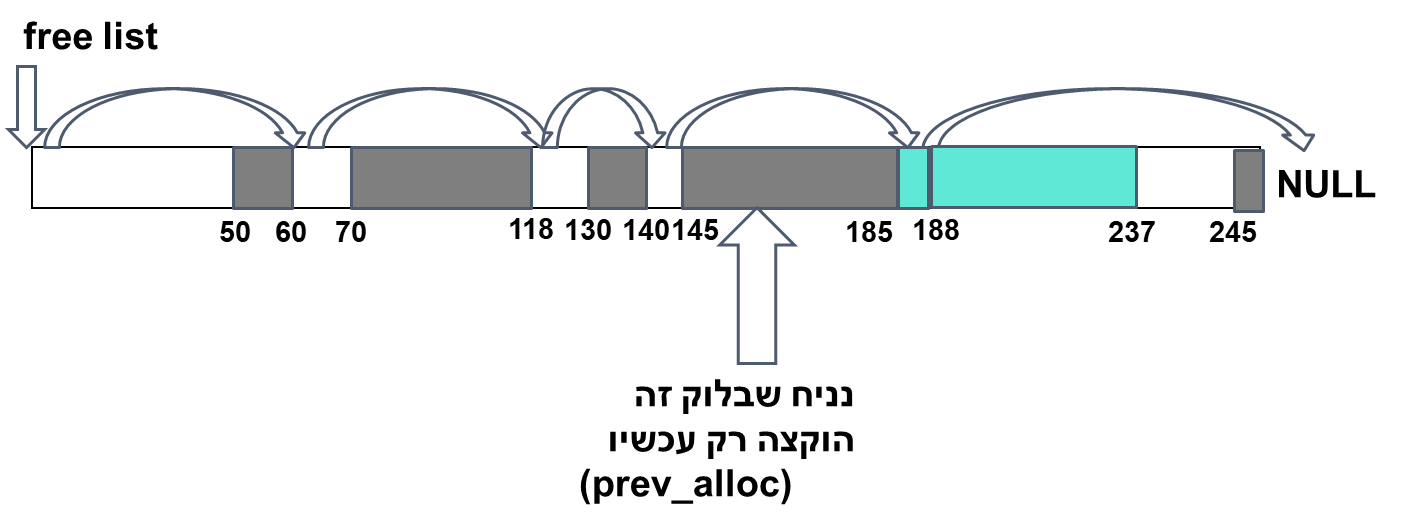 הקצאה רק אחרי הבלוק הקודם שהוקצה עבורו מקום.
מדידות מראות שמקבלים הרבה שברי זיכרון – עובד לאט.
Best-fit
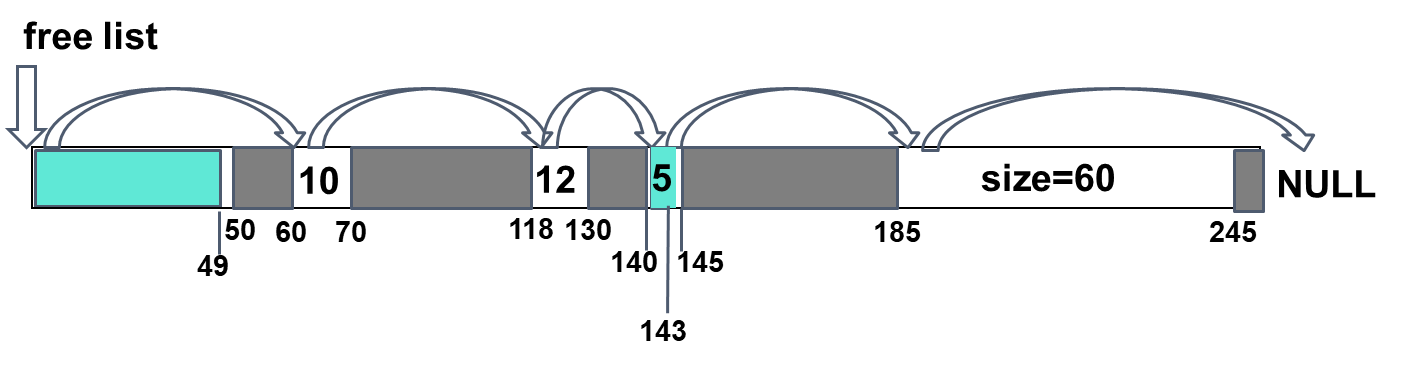 הקצאה במקום הפנוי הקטן ביותר האפשרי.
מקווים שזאת השיטה הכי חסכונית אך מדידות מראות שזהו לא המצב.
Worst-Fit
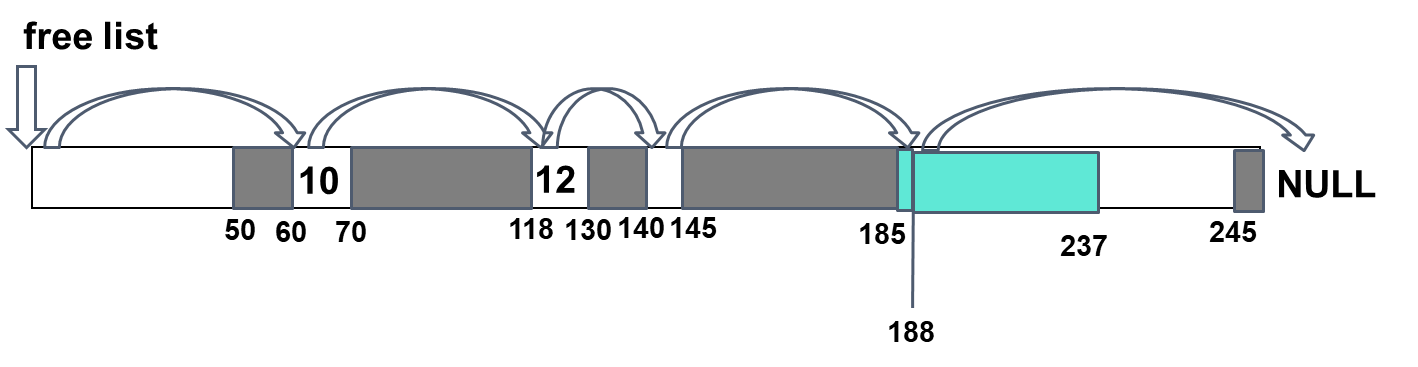 הקצאה במקום הפנוי הגדול ביותר.
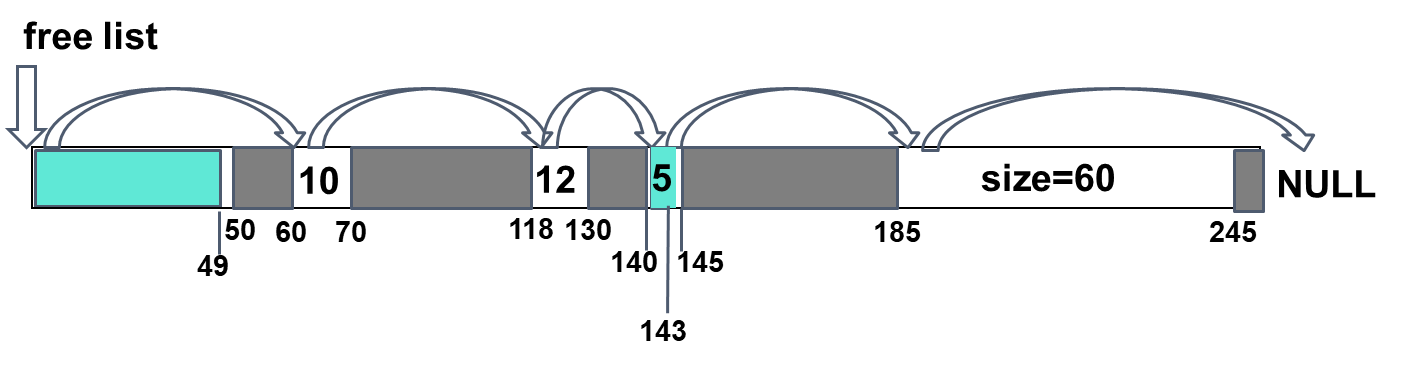 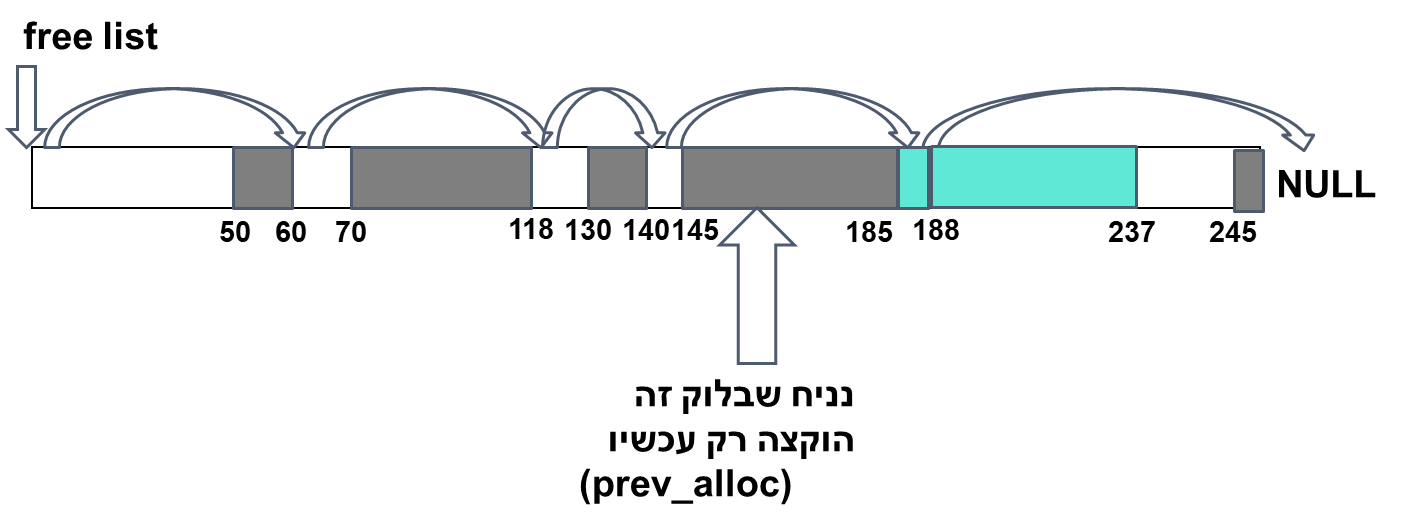 זהו את שיטת ההקצאה
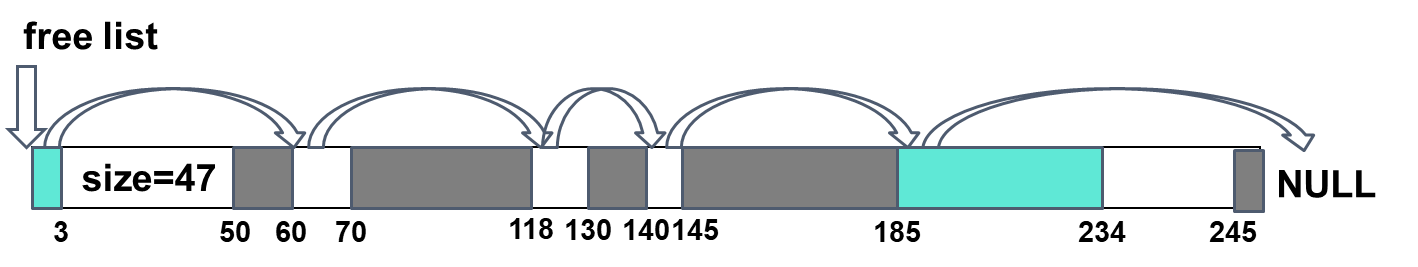 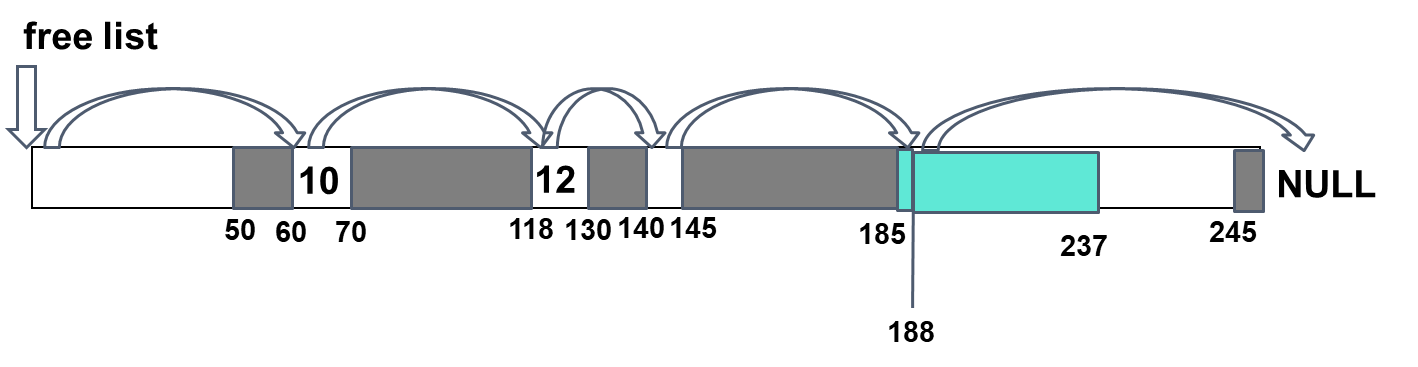 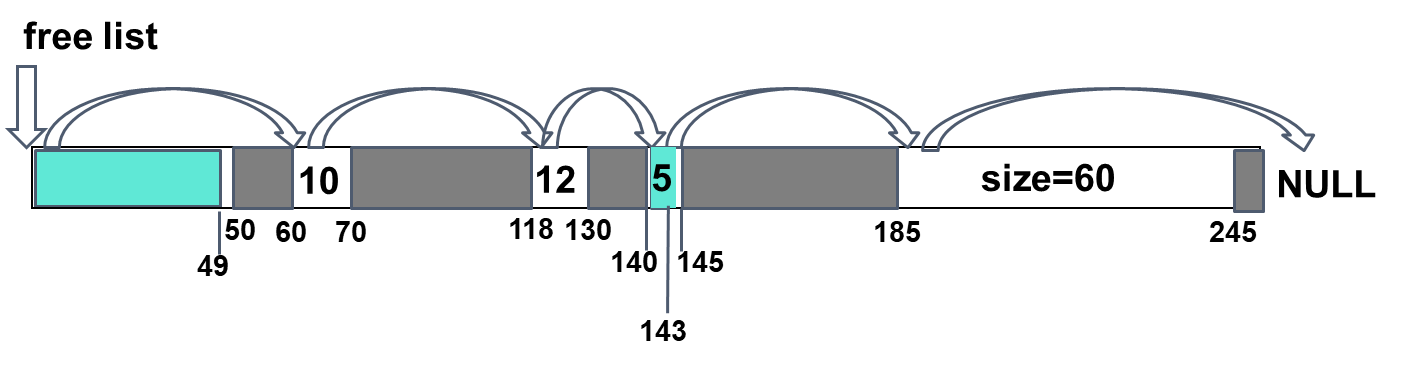 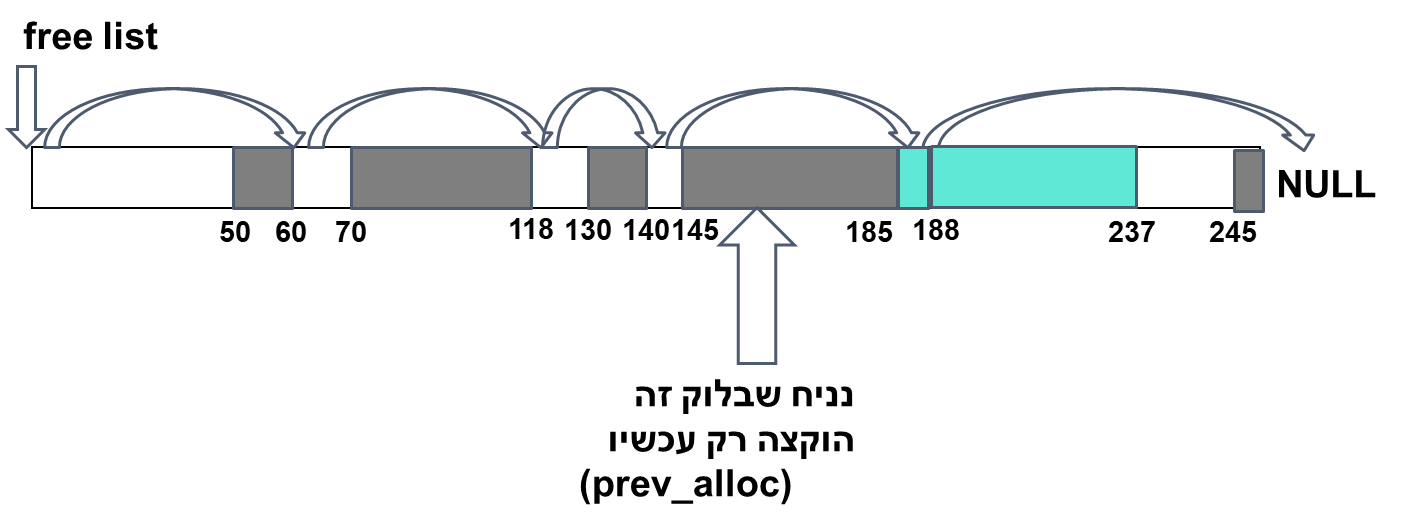 Best-Fit
Next-Fit
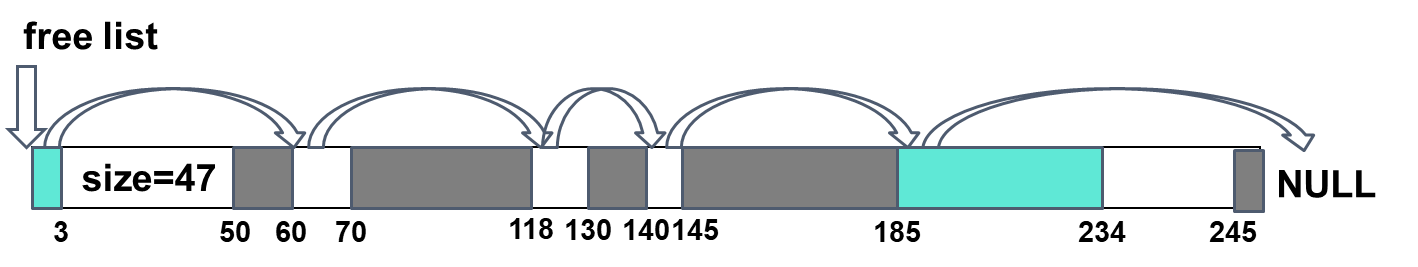 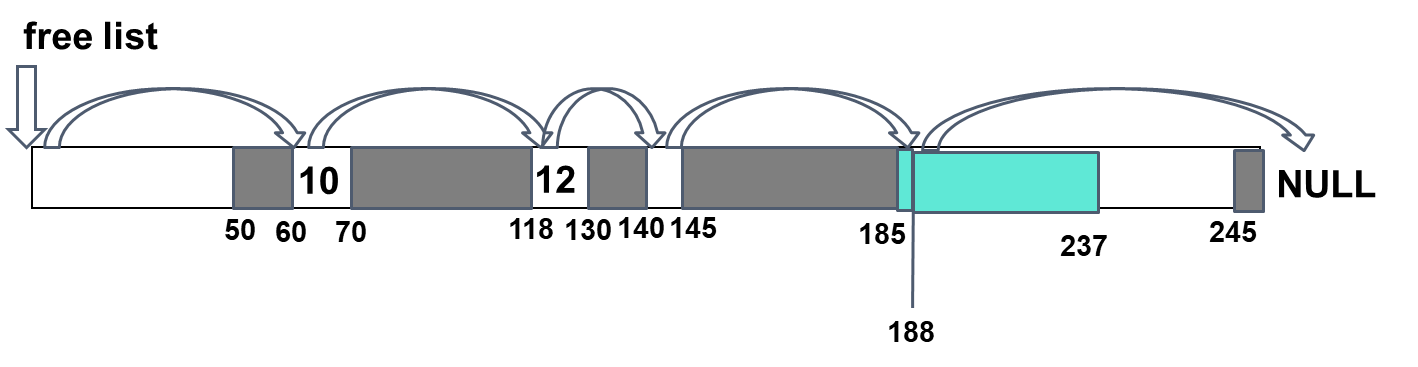 First-Fit
Worst-Fit
זיכרון וירטואלי - הקדמה
נפריד את הזיכרון הפיזי מהזיכרון הלוגי של התהליך.
כלומר: הכתובת שהתהליך מכיר היא לא הכתובת בה המידע נשמר.
הפרדנו? נרכיב! 
נשתמש במנגנון תרגום:
לצורך כך נדרש לתמיכת חומרה ומערכת ההפעלה.
בצד החומרה: רכיב בשם MMU – Memory Managemet Unit.
בצד מערכת ההפעלה: מבני נתונים לשמירת "טבלאות תרגום".
למה זיכרון וירטואלי?
מערכות בלי זיכרון וירטואלי סבלו מהבעיות הבאות:
באג בתהליך A דורס זיכרון בתהליך B או במערכת ההפעלה.תהליך של משתמש אחר יכול לגשת לסיסמא שלי.עם זיכרון וירטואלי: תהליך יכול לגשת רק לזיכרון שלו.
malloc משותף לכל התהליכים ולכן יש חורים בהקצאת הזיכרון שמשותפים לכולם.עם זיכרון וירטואלי: אזורים לא רציפים בזיכרון פיזי נראים כמו זיכרון וירטואלי רציף.
למה זיכרון וירטואלי?
תהליך היה שוכח לשחרר זיכרון לפני שהסתיים (דליפת זיכרון).עם זיכרון וירטואלי: מערכת ניהול הזיכרון יודעת מה שייך לכל תהליך ומה לשחרר.
התהליך לא ניגש לכל הזיכרון שלו כל הזמן – יש אזורים "קרים".עם זיכרון וירטואלי: 	בזיכרון הווירטואלי האזורים הקרים עוברים לדיסק בתהליך שנקרא Page-out.ככה יוצא שהזיכרון הפיזי מתפנה לתהליכים אחרים. לכן סכום הזיכרונות הווירטואליים גדול מה RAM.
תרגום כתובת וירטואלית לפיזית - דוגמא
נסתכל על שורת האתחול הבאה:
int *p = (int*)0x10452
גישה דרך *p היא לכתובת 0x10452 – כתובת וירטואלית.
הדוגמא הבאה תראה איך מתרגמים כתובת זו לכתובת פיזית.
המערכת שנדגים באמצעותה היא קירוב של מערכת זיכרון וירטואלית.אי הדיוקים בדוגמא יפורטו בסוף המצגת.
תרגום כתובת וירטואלית לפיזית - דוגמא
לכל תהליך יש טבלת דפים פרטית.
בזמן החלפת הקשר, המעבד עובר לטבלת הדפים הנכונה.
תרגום כתובת וירטואלית לפיזית - דוגמא
נניח שגודל דף הוא 4KB או 0x1000 בתים, ונראה:
Page-out כאשר הדף על הדיסק
Shared library או זיכרון משותף
Aliasing: כאשר 2 כתובות וירטואליות ממופות לאותו זיכרון הפיזי
תרגום כתובת וירטואלית לפיזית – דוגמא 1
תהליך A ניגש לכתובת הווירטואלית 0x10452
מחלקים בגודל הדף ומקבלים מס' דף 0x10 ו offset שהוא 0x452
כניסת הדף 0x10 מצביעה על המסגרת 0x20
מכפילים בגודל הדף ומוסיפים את ה-offset, ולכן הכתובת הפיזית היא:
תרגום כתובת וירטואלית לפיזית – דוגמא 1
תהליך A ניגש לכתובת הווירטואלית 0x10452
מחלקים בגודל הדף ומקבלים מס' דף 0x10 ו offset שהוא 0x452
כניסת הדף 0x10 מצביעה על המסגרת 0x20
מכפילים בגודל הדף ומוסיפים את ה-offset, ולכן הכתובת הפיזית היא: 0x20452
תרגום כתובת וירטואלית לפיזית – דוגמא 2
תהליך B ניגש לכתובת הווירטואלית 0x10452

לכן הכתובת הפיזית היא:
מס' דף
offest
תרגום כתובת וירטואלית לפיזית – דוגמא 2
תהליך B ניגש לכתובת הווירטואלית 0x10452

לכן הכתובת הפיזית היא: 0x30452
מס' דף
offest
זיכרון משותף – דוגמא 1
(אלא אם נאמר אחרת, הכתובות הן וירטואליות)
תהליך B ניגש ל 0x12567 וזה יתורגם ל 0x21567
תהליך A ניגש ל 0x11567 וזה יתורגם ל 0x21567
מה קרה כאן?
זיכרון משותף – דוגמא 1
התהליכים משתפים ביניהם זיכרון. למה?
אם ספרייה מסוימת שמכילה יכולות משותפות כמו printf (פעולת הדפסה) שנטענת פעם אחת, אז כל התהליכים מצביעים לאותו הזיכרון הפיזי (של הספרייה) וחוסכים זיכרון.
זיכרון משותף – דוגמא 2
תהליך A כותב 5 לכתובת 0x10ABC שמתורגמת ל: 
תהליך A קורא מכתובת 0x13ABC שמתורגמת ל:
הערך שיתקבל יהיה:
זיכרון משותף – דוגמא 2
תהליך A כותב 5 לכתובת 0x10ABC שמתורגמת ל: 0x20ABC 
תהליך A קורא מכתובת 0x13ABC שמתורגמת ל: 0x20ABC
הערך שיתקבל יהיה: 5
דפדוף
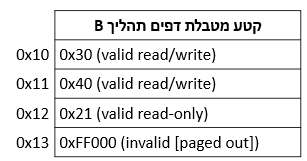 תהליך B קורא מכתובת 0x13BAD
דף 0x13 מסומן כלא תקין לכן מתקבל page fault
מערכת ההפעלה מגלה שהדף נמצא בדיסק במקום 0xFF00
הנתונים נקראים מהדיסק למסגרת 0x50 (למשל) בזיכרון הראשי
האפליקציה ממשיכה מאותה הנקודה
הפעם, היא מצליחה לקרוא מ- 0x13BAD שמתורגמת ל:
דפדוף
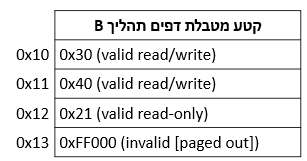 תהליך B קורא מכתובת 0x13BAD
דף 0x13 מסומן כלא תקין לכן מתקבל page fault
מערכת ההפעלה מגלה שהדף נמצא בדיסק במקום 0xFF00
הנתונים נקראים מהדיסק למסגרת 0x50 (למשל) בזיכרון הראשי
האפליקציה ממשיכה מאותה הנקודה
הפעם, היא מצליחה לקרוא מ- 0x13BAD שמתורגמת ל: 0x50BAD
אי דיוקים בדוגמאות
במציאות יש מספר רמות לטבלת התרגום אבל זה לא בחומר.
מי שרוצה להעשיר את הידע שלו, מוזמן לקרוא על זה ב:
http://en.wikipedia.org/wiki/Page_table
http://en.wikipedia.org/wiki/File:X86_Paging_4K.svg